II МЕЖРЕГИОНАЛЬНАЯ КОНФЕРЕНЦИЯ
«Образовательная среда детского сада
как ресурс экологического воспитания 
детей дошкольного возраста»
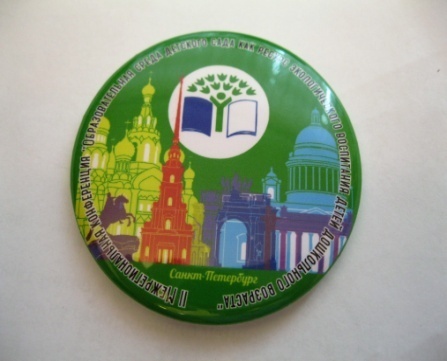 СТАЖИРОВОЧНАЯ ПЛОЩАДКА
«Эколого-просветительская деятельность ДОУ 
как средство формирования экологической компетентности и природоохранной деятельности родителей воспитанников»

Государственное бюджетное дошкольное образовательное учреждение центр развития ребенка – детский сад № 33 Красносельского района Санкт-Петербурга
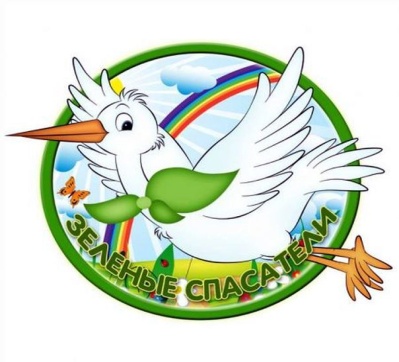 Стажировочная площадка   ГБДОУ ЦРР- детского сада № 33
Красносельского района Санкт-Петербурга
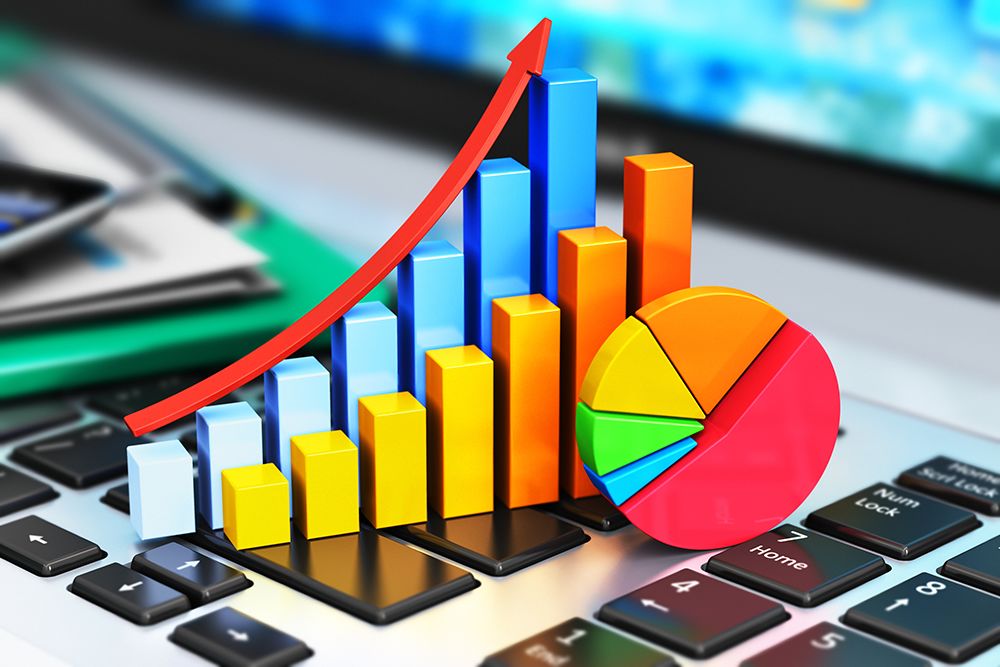 Время подвести итоги:
«Эколого-просветительская деятельность ДОУ 
как средство формирования экологической компетентности и природоохранной деятельности родителей воспитанников»
Интерактивное занятие «Как на Дудоре горе…», г. Санкт-Петербург, ГБДОУ ЦРР – д\с №33
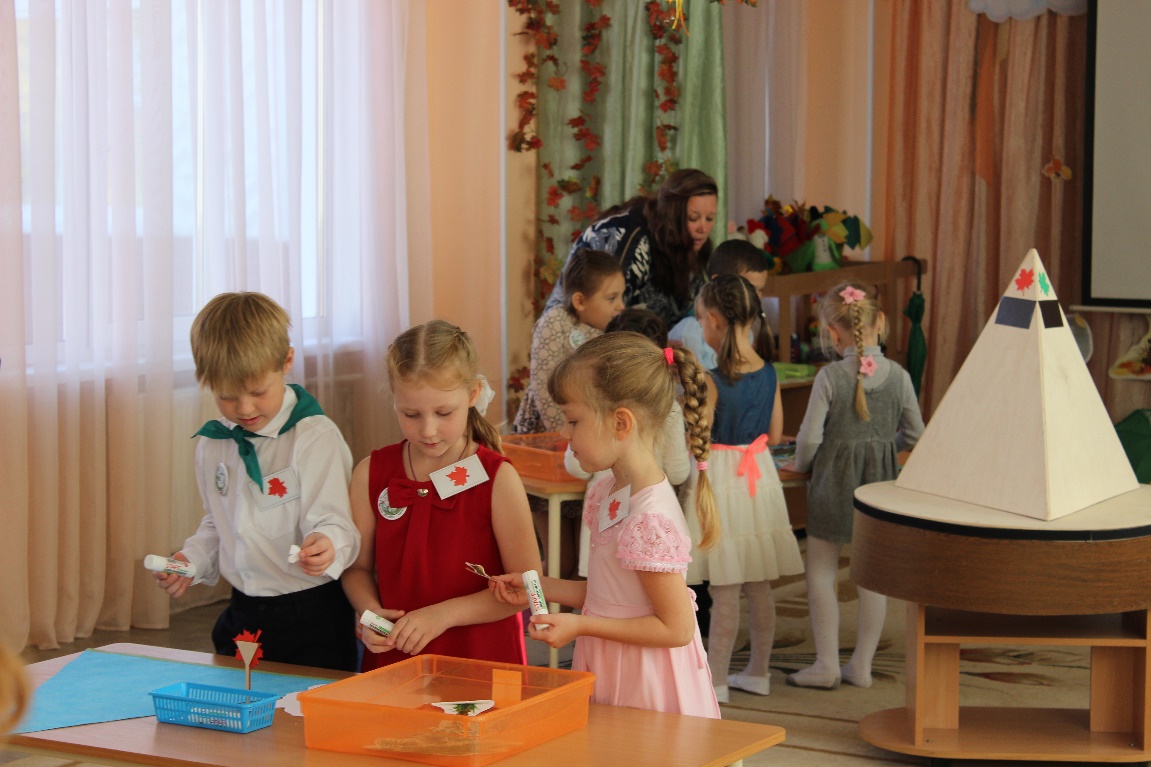 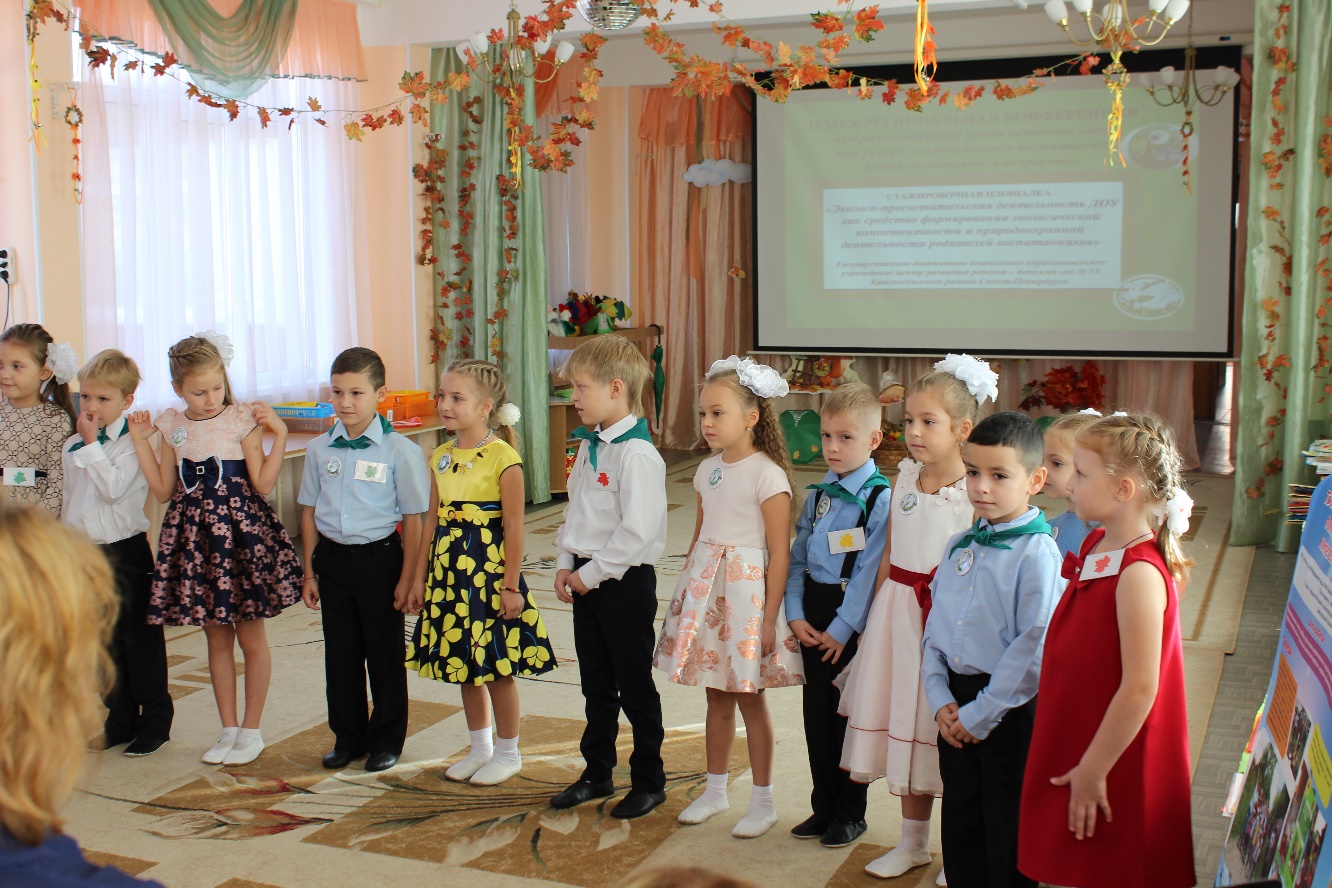 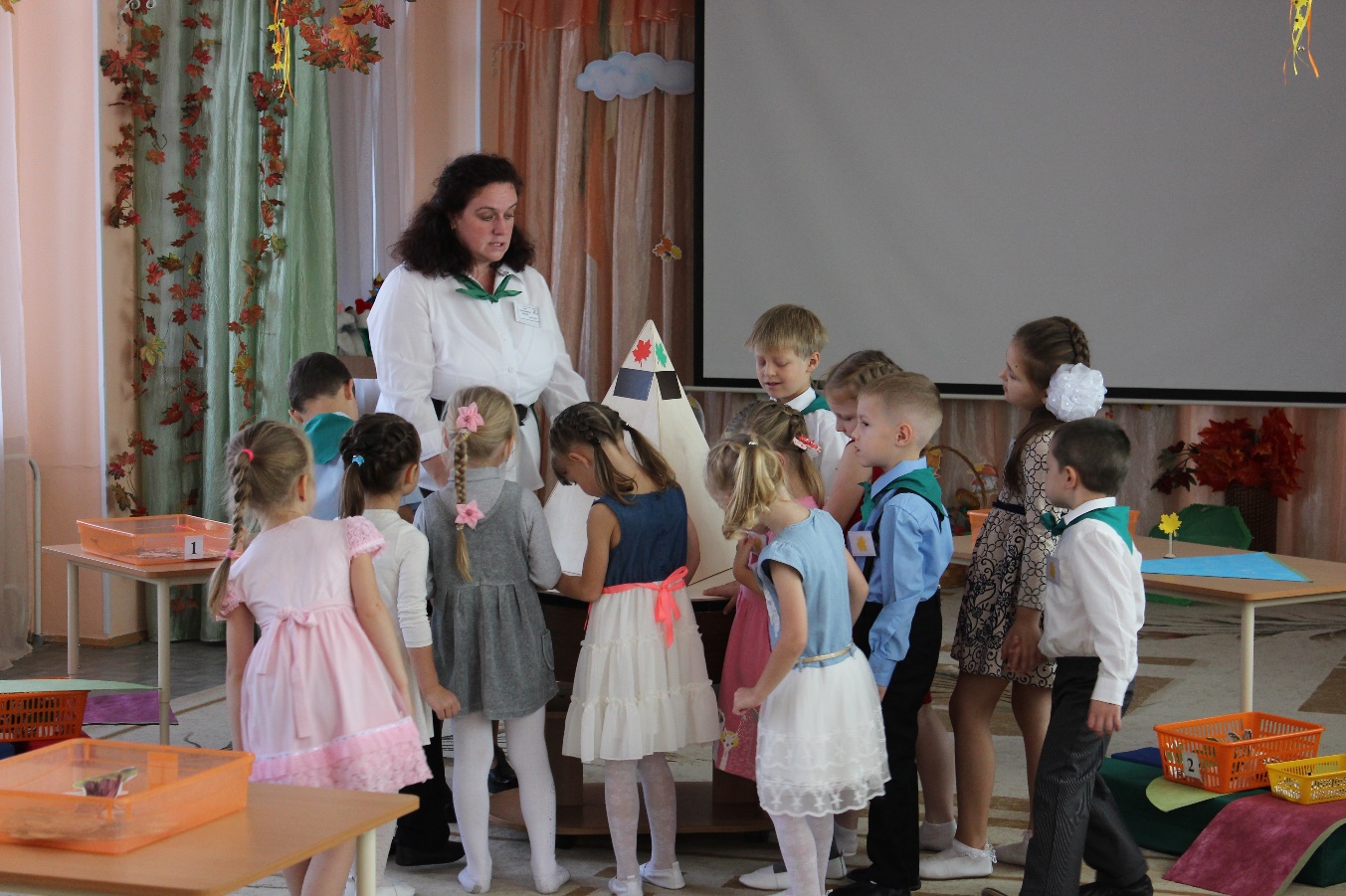 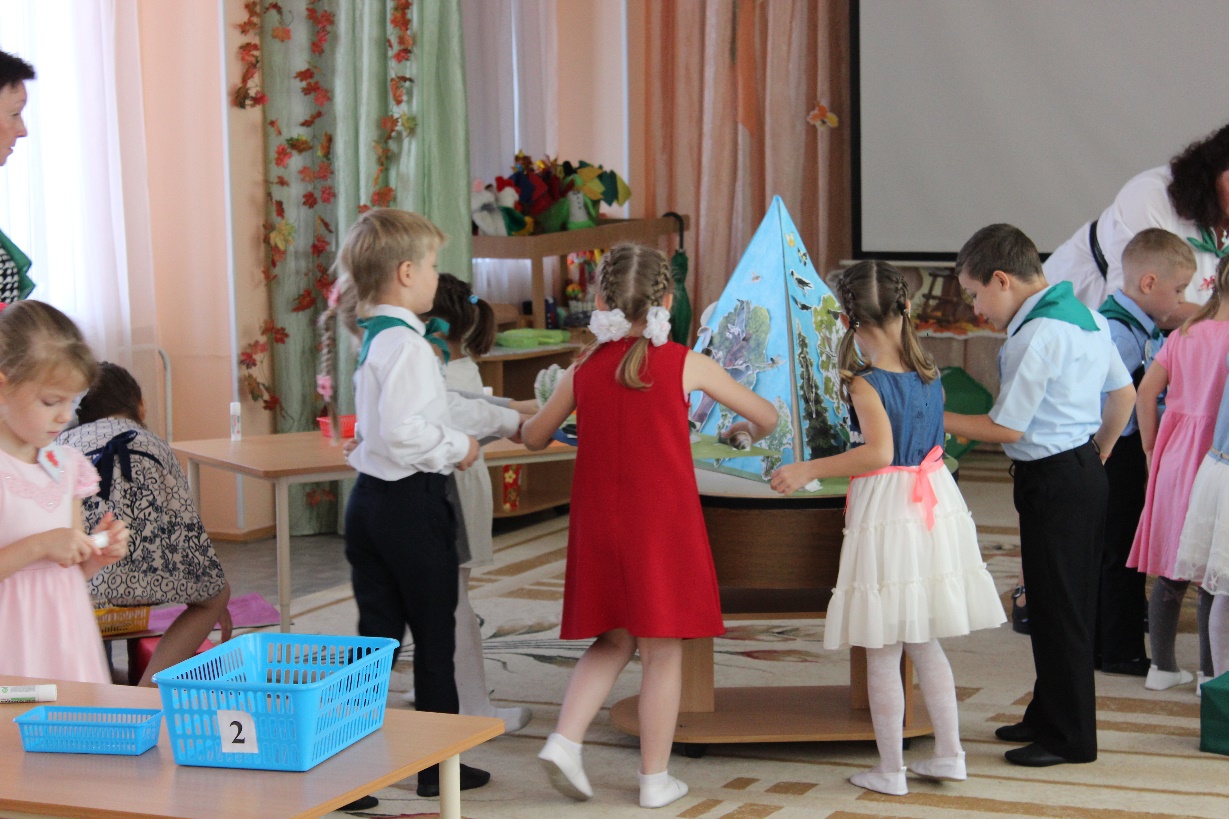 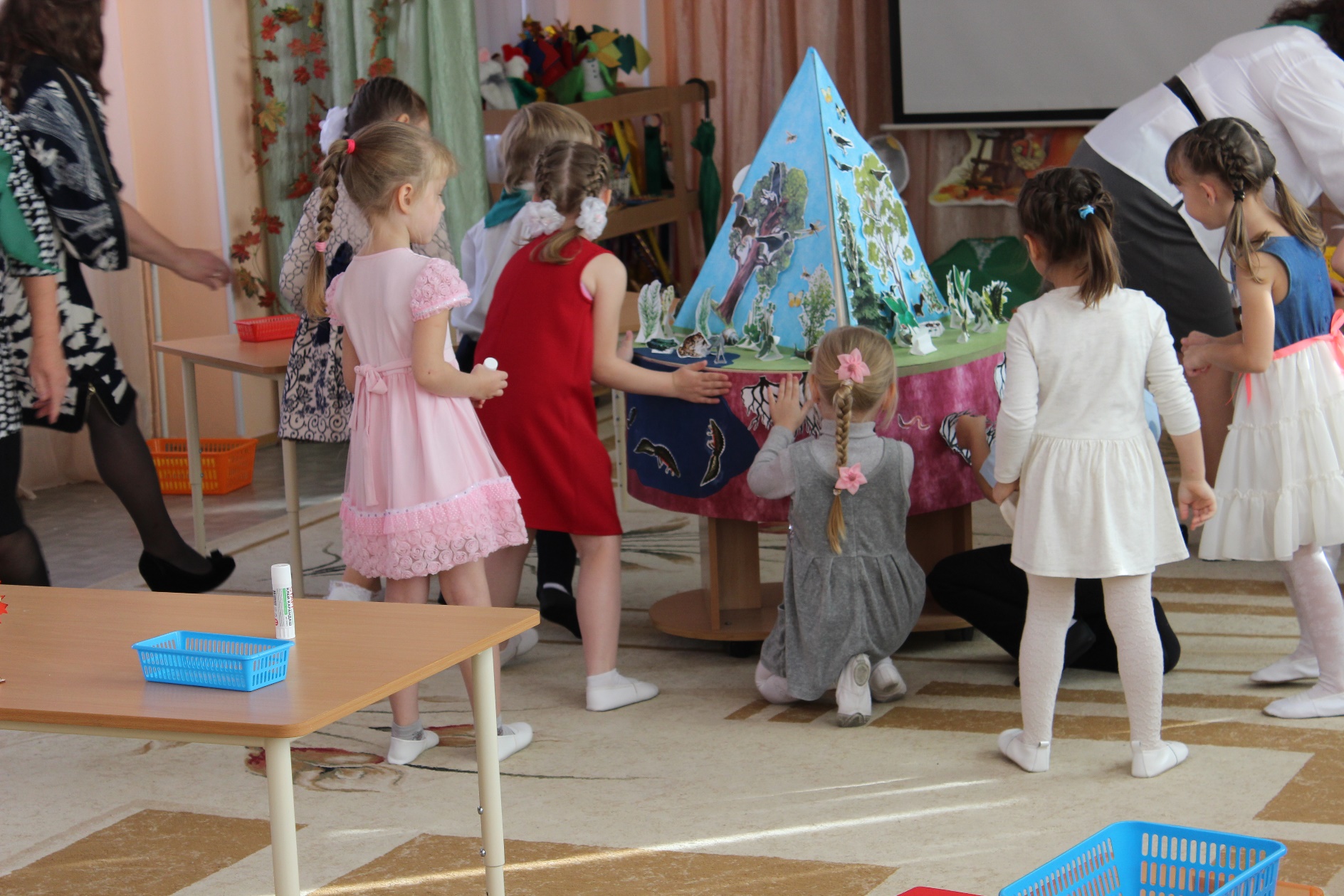 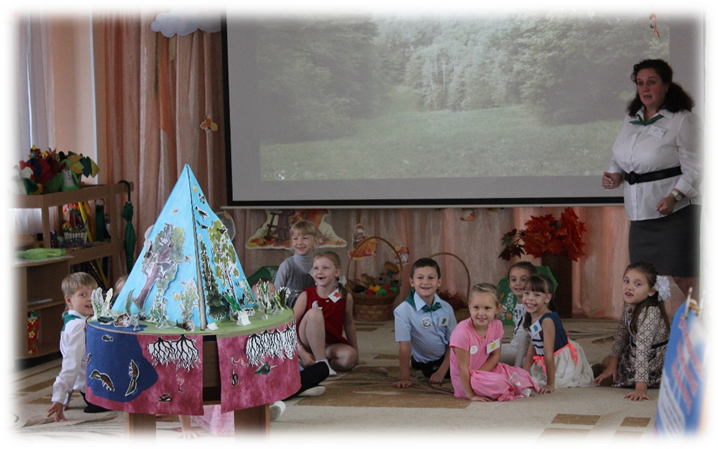 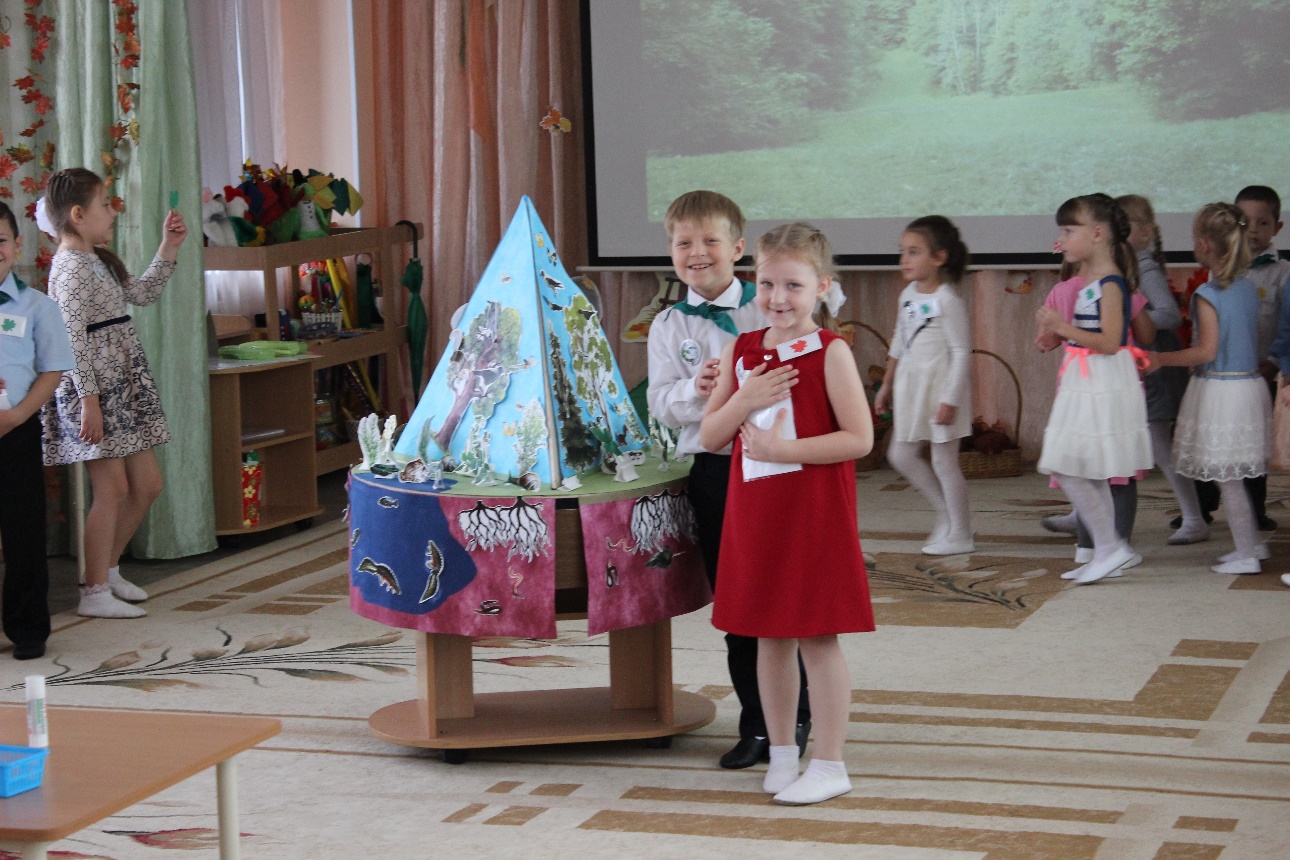 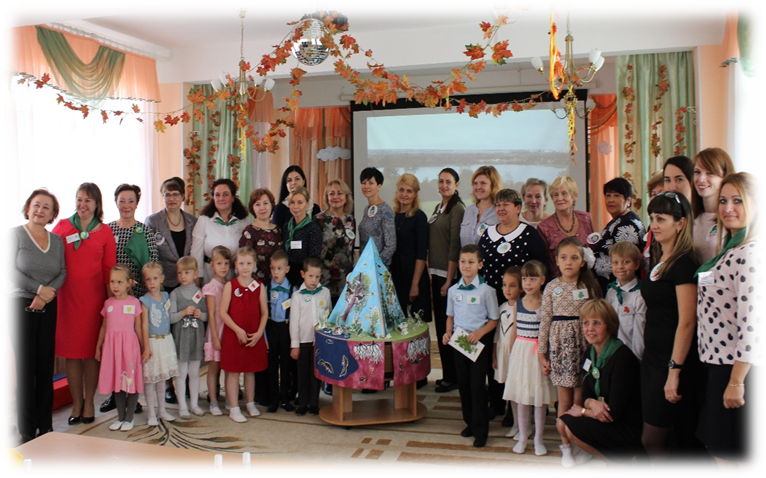 «Экспедиция как форма организации природоохранной деятельности участников образовательного процесса детского сада», г. Санкт-Петербург, ГБДОУ ЦРР – д\с №33
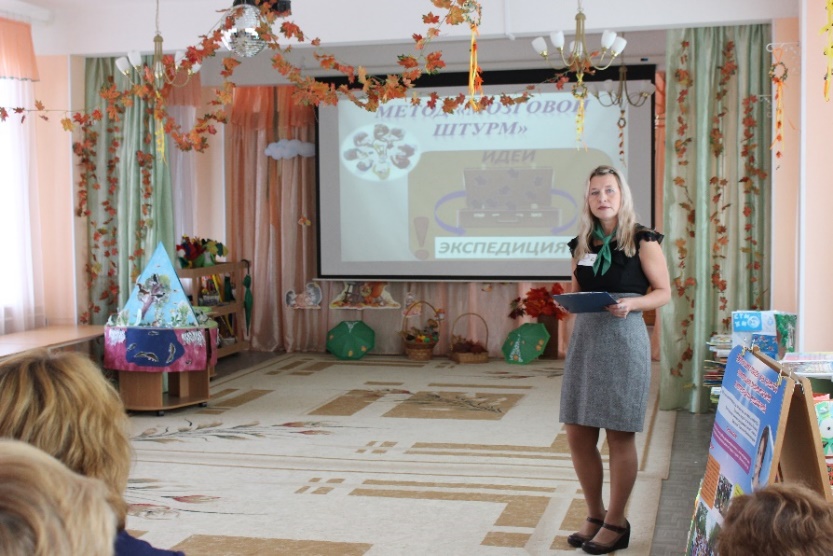 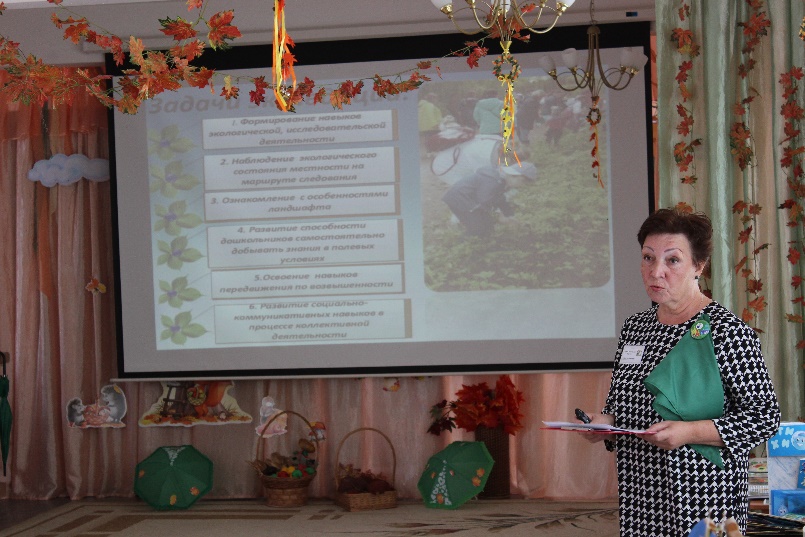 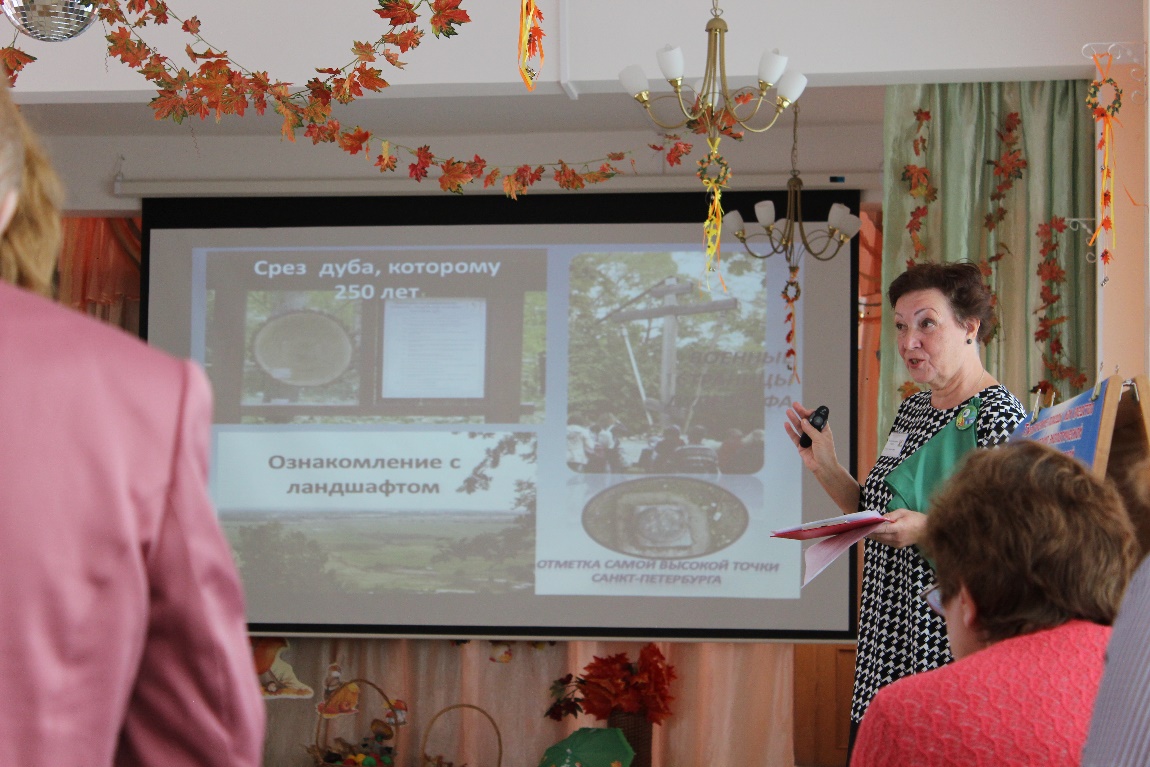 «Формирование экокультуры дошкольников через волонтерскую деятельность», г. Брянск, ДОУ №68
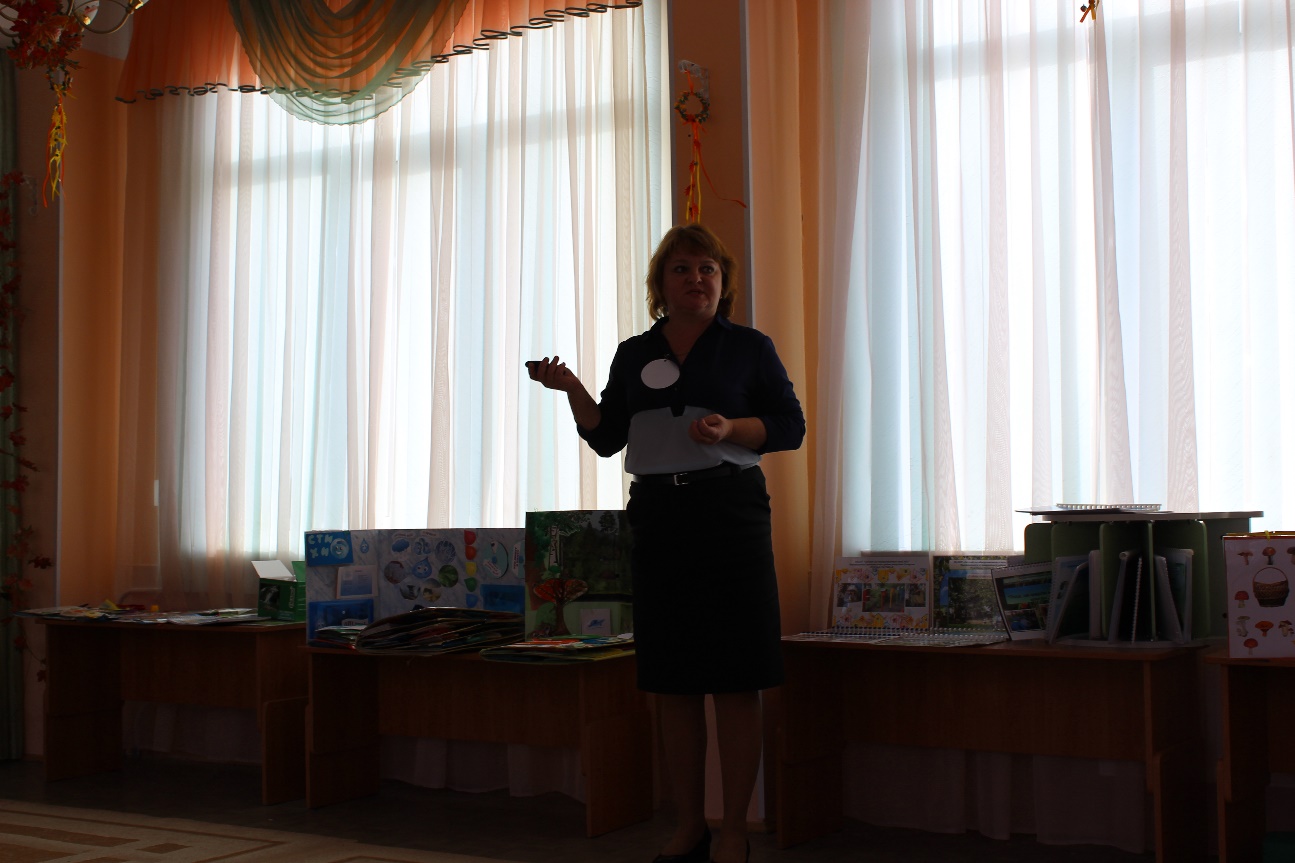 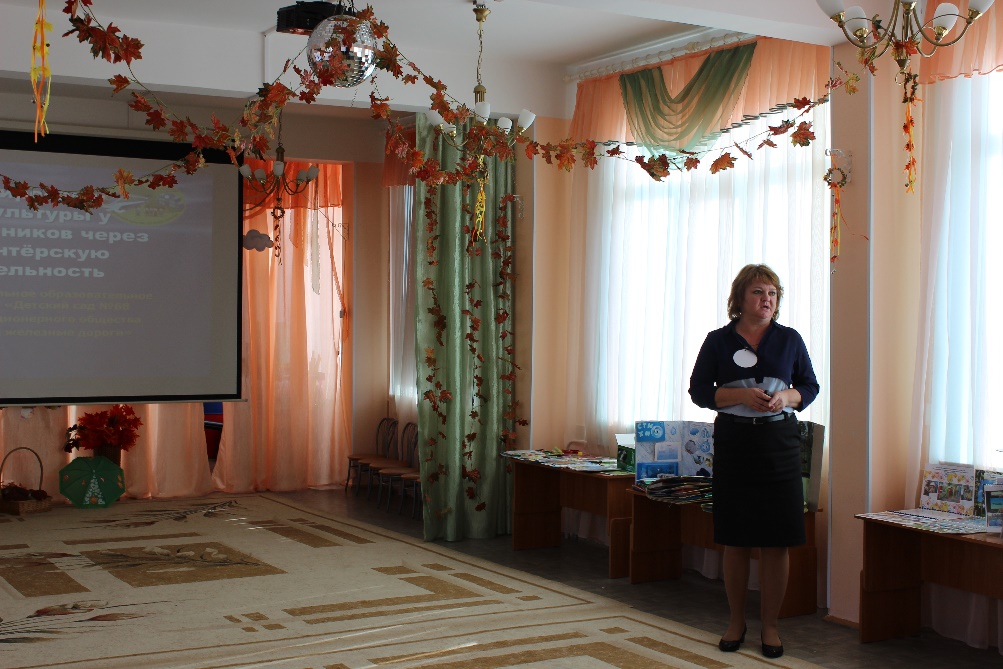 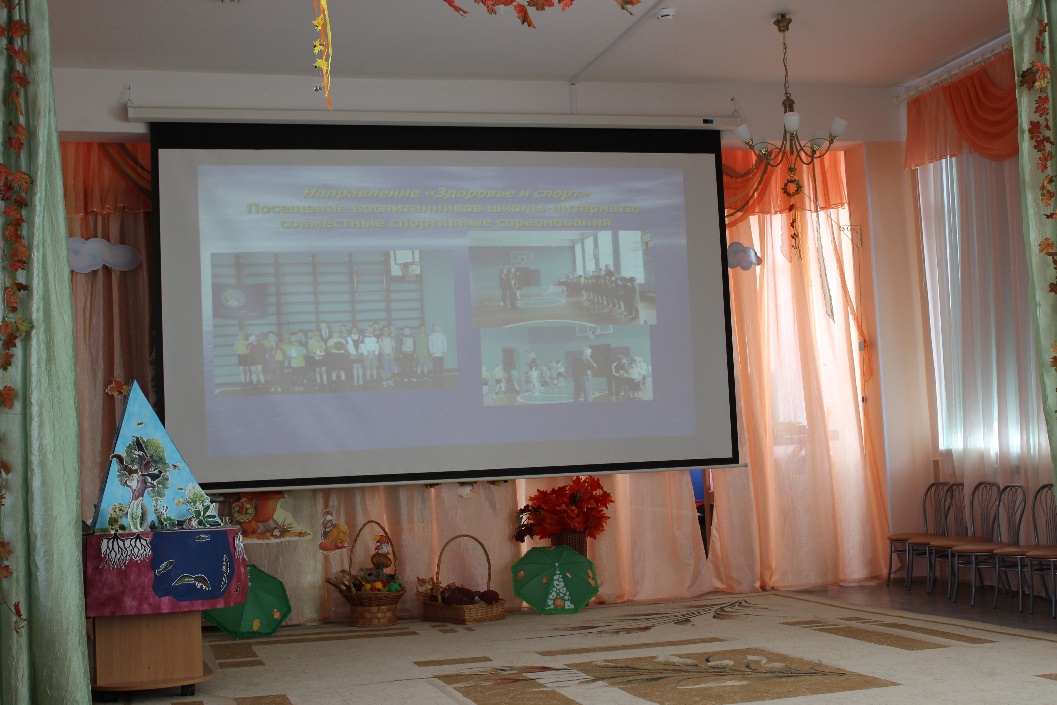 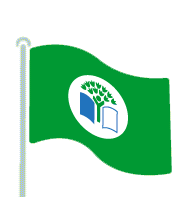 Представлен опыт работы
«Реализация международной программы Эко-школы/Зеленый флаг в ДОО города Нижнекамска»
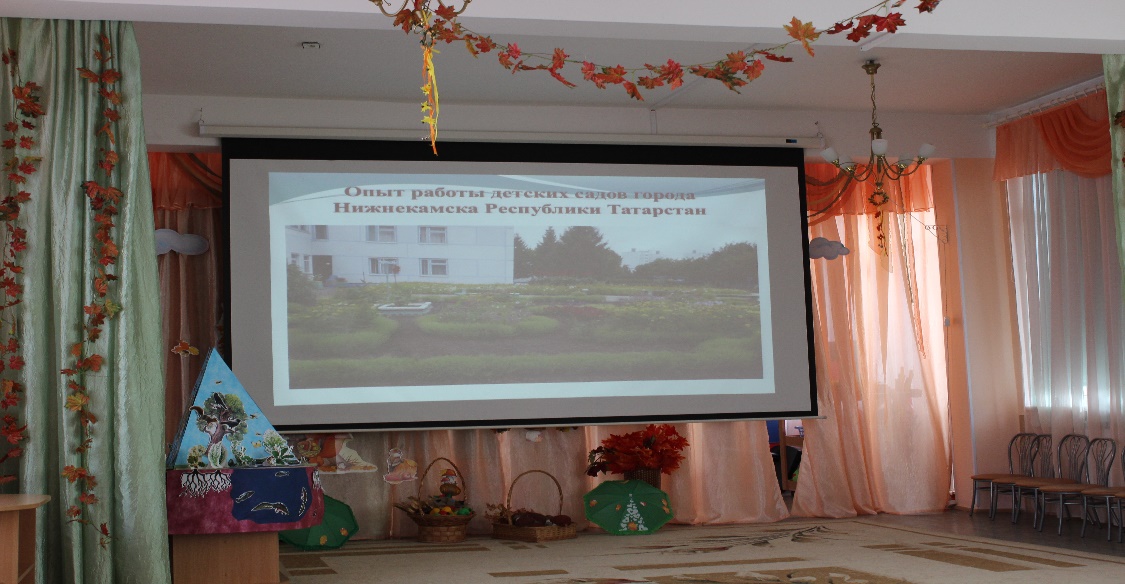 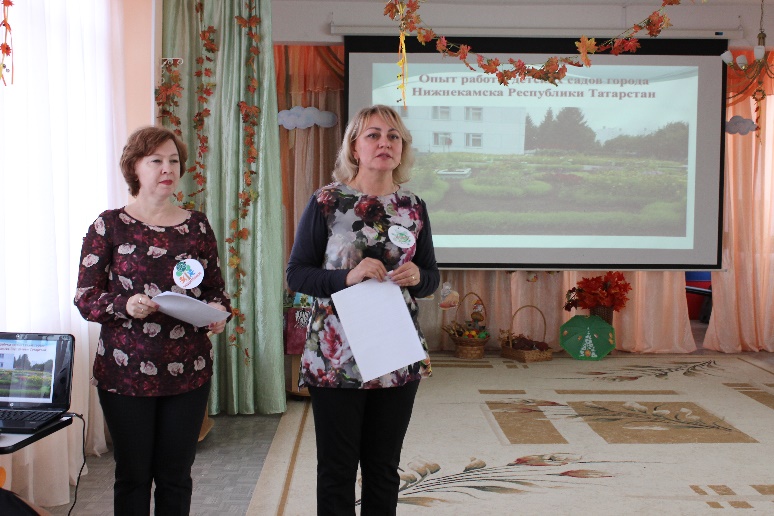 Развивающая игра "Разделный сбор»;  эколого - развивающая среда участков  детского сада. Метеостанция в детском саду, г. Петрозаводск, МДОУ №111 «Сказка»
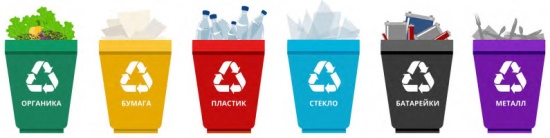 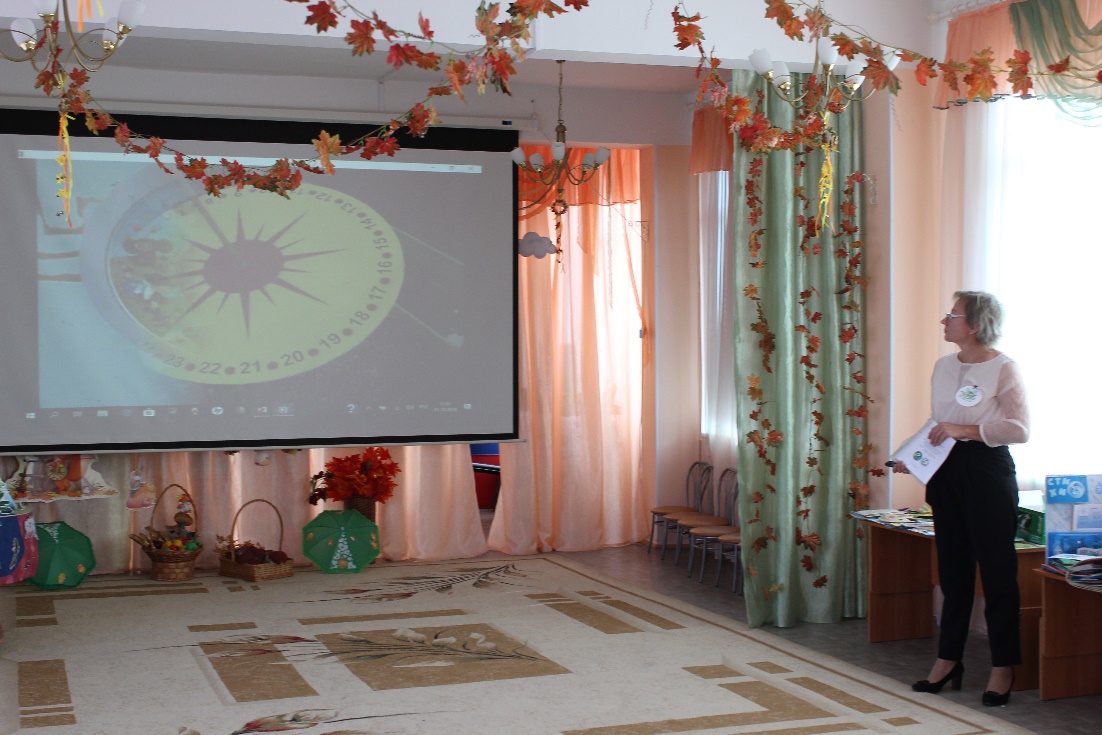 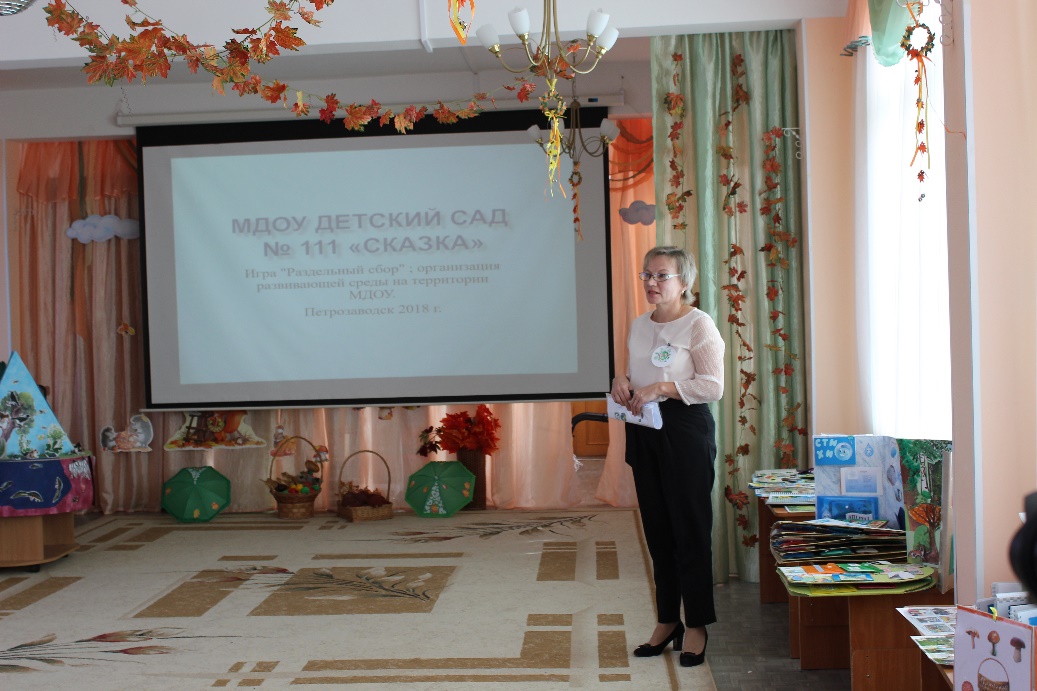 Деловая игра «Экологическое просвещение родителей», г. Санкт-Петербург, ГБДОУ №28
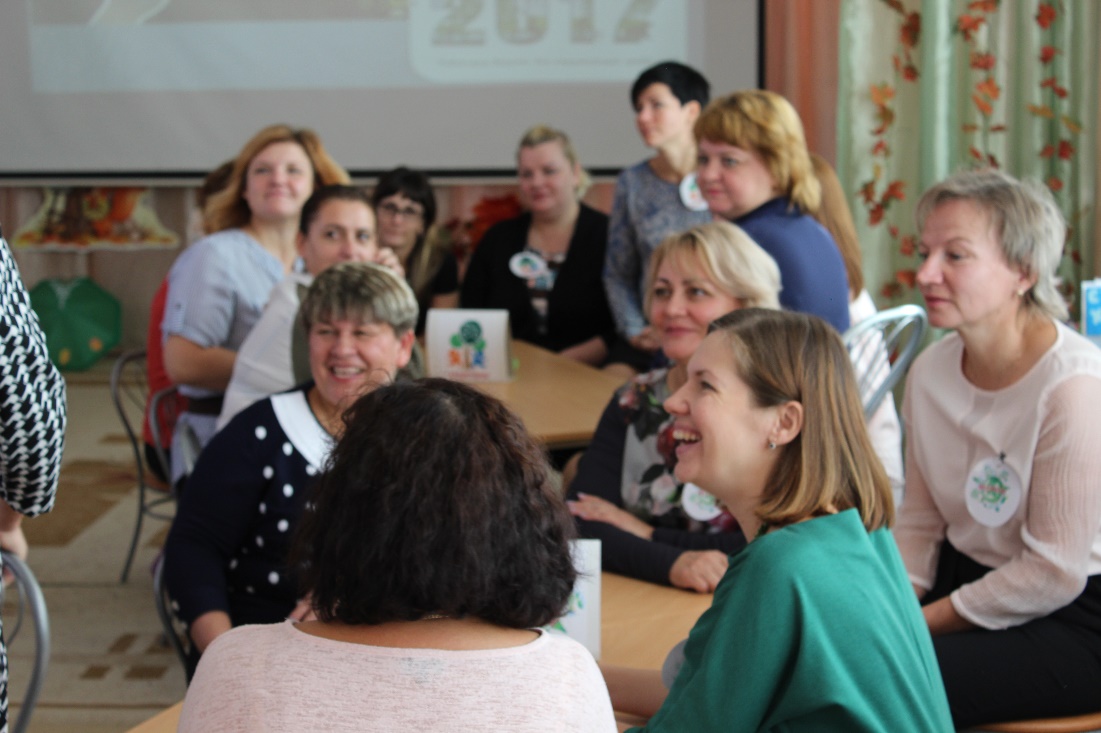 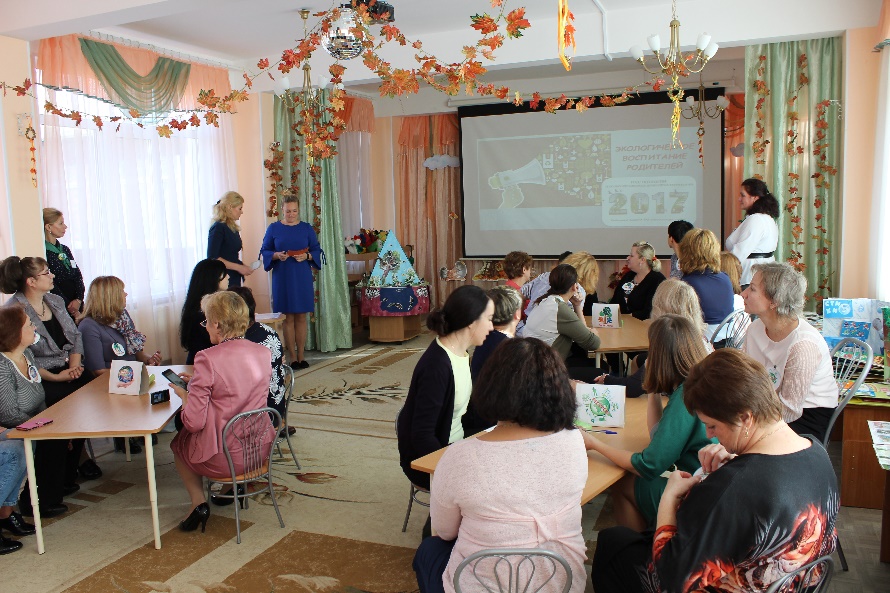 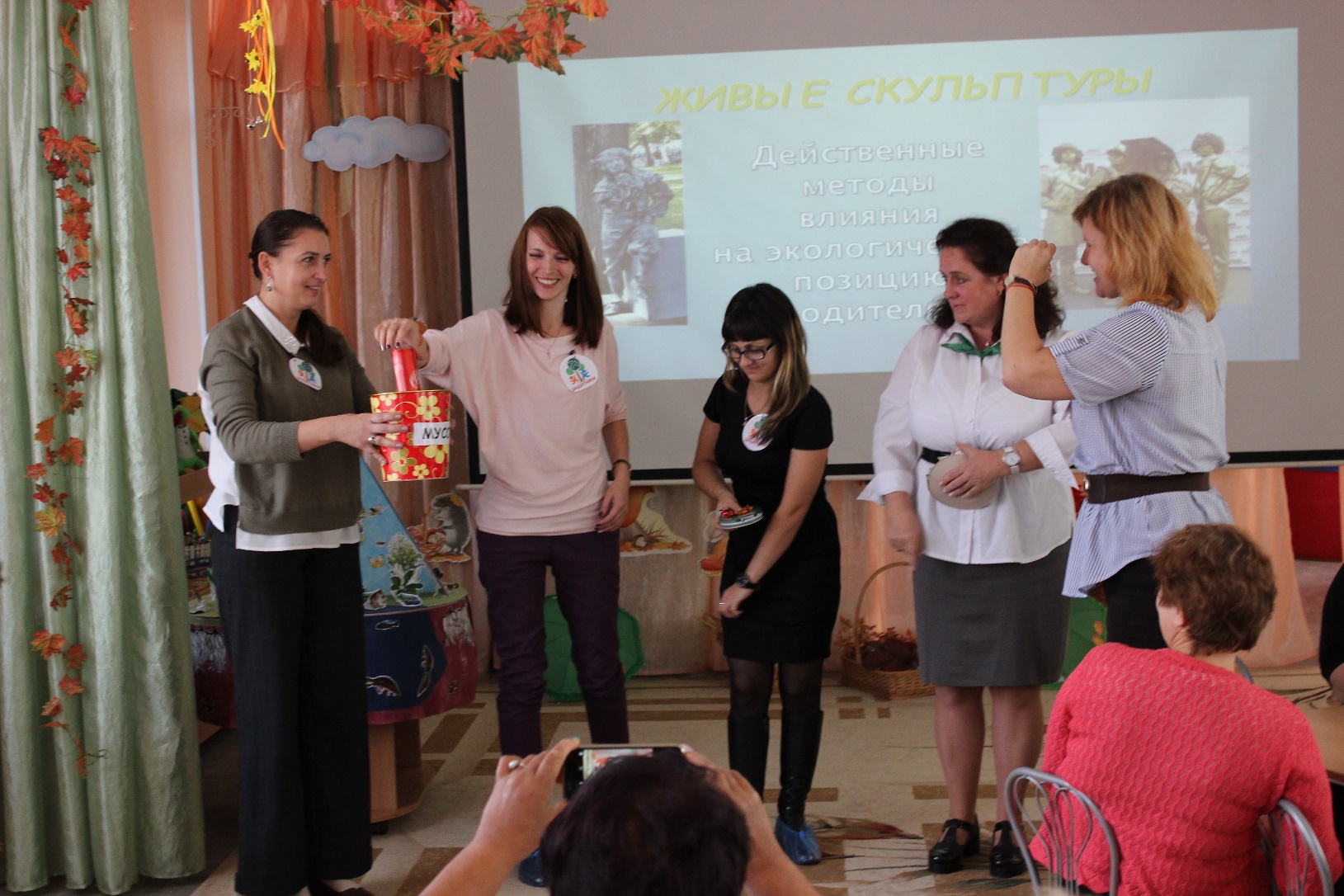 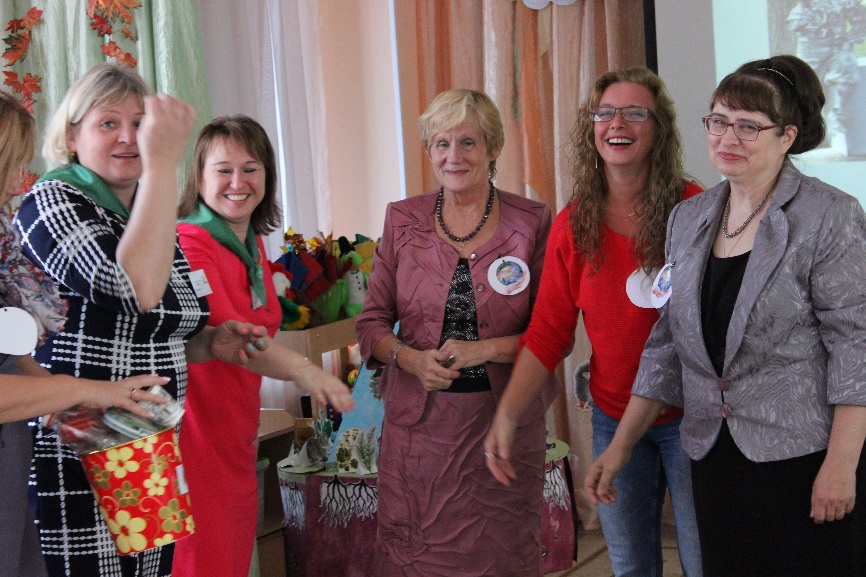 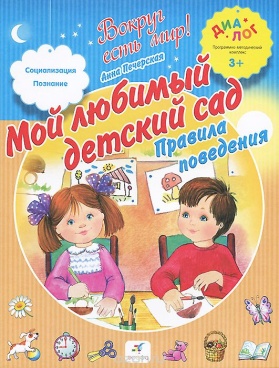 Экологическое образование через ежеквартальный журнал «Мой любимый детский сад», г. Санкт-Петербург, ГБДОУ №169
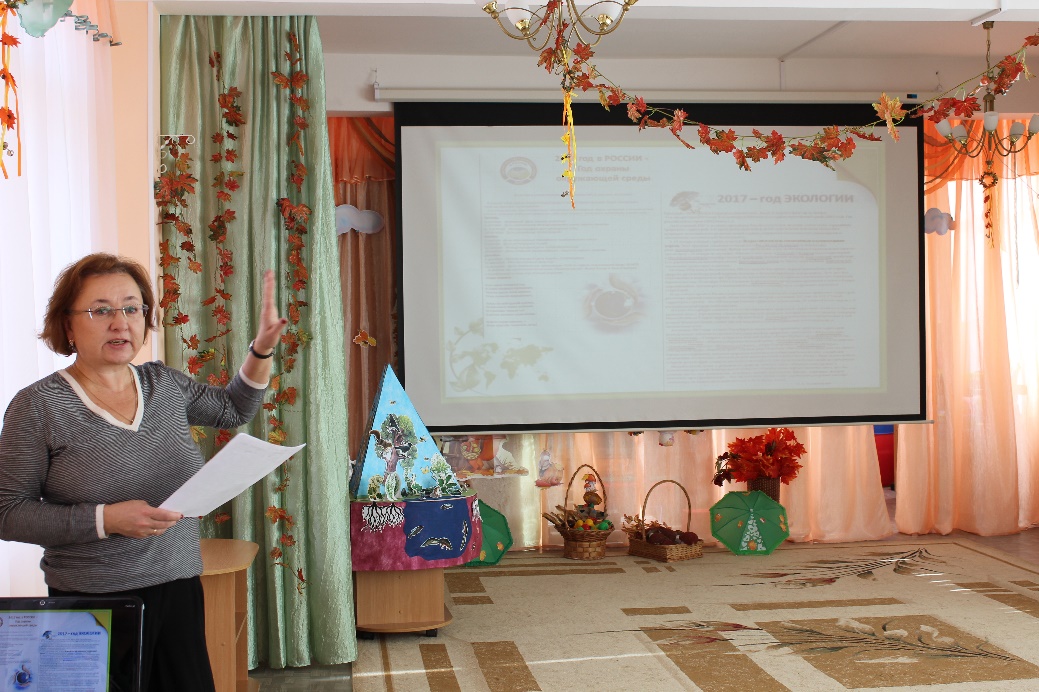 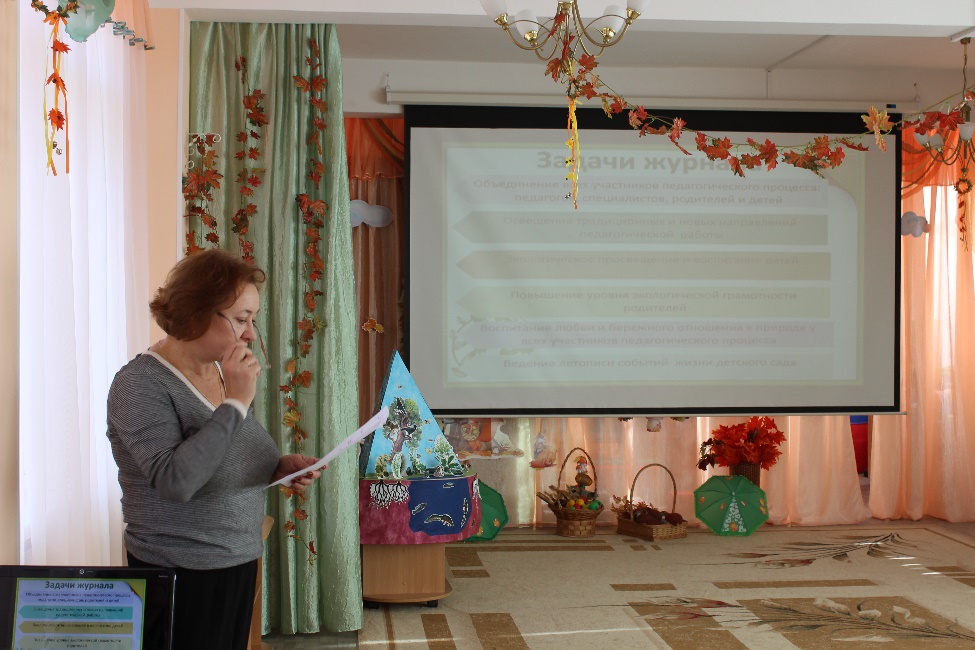 Стендовый доклад «Туристические походы как средство экологического просвещения родителей», г.Подольск, МДОУ №40 «Капелька»
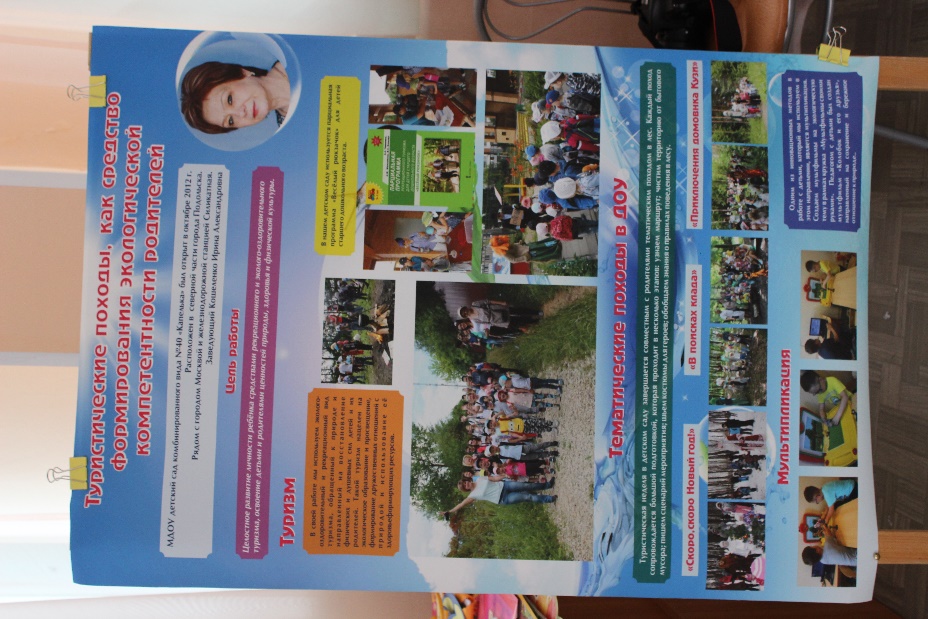 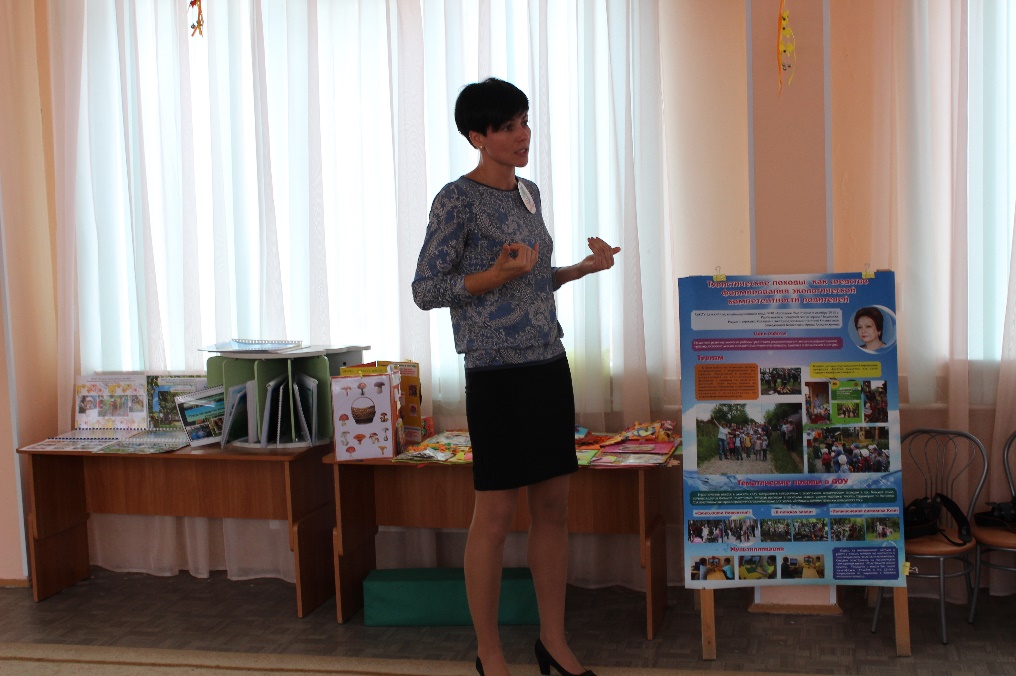 Результаты дискуссии 
«Какие современные формы эколого-просветительской деятельности ДОУ способствуют формированию экологической компетентности родителей воспитанников?
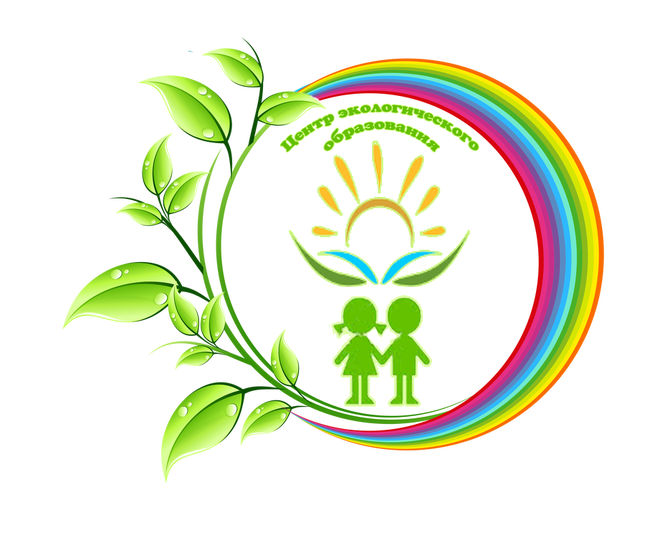 ИНТЕРЕС
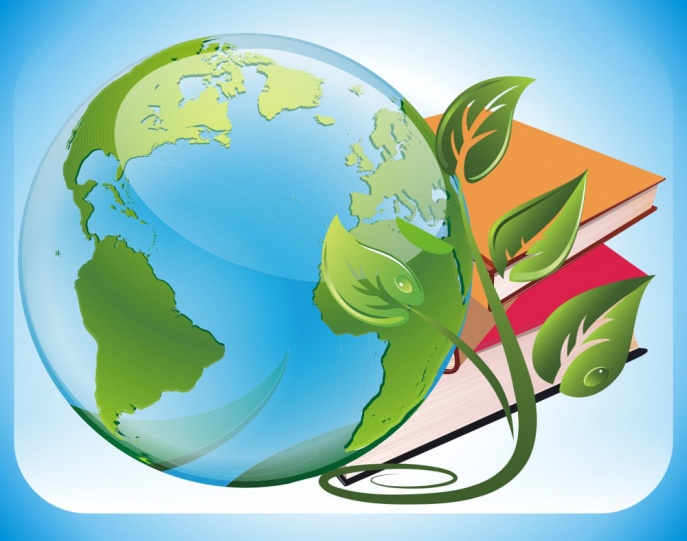 Изучение  взглядов семьи на экологическое воспитание
Индивидуальный подход
Деловое сотрудничество
Диалог
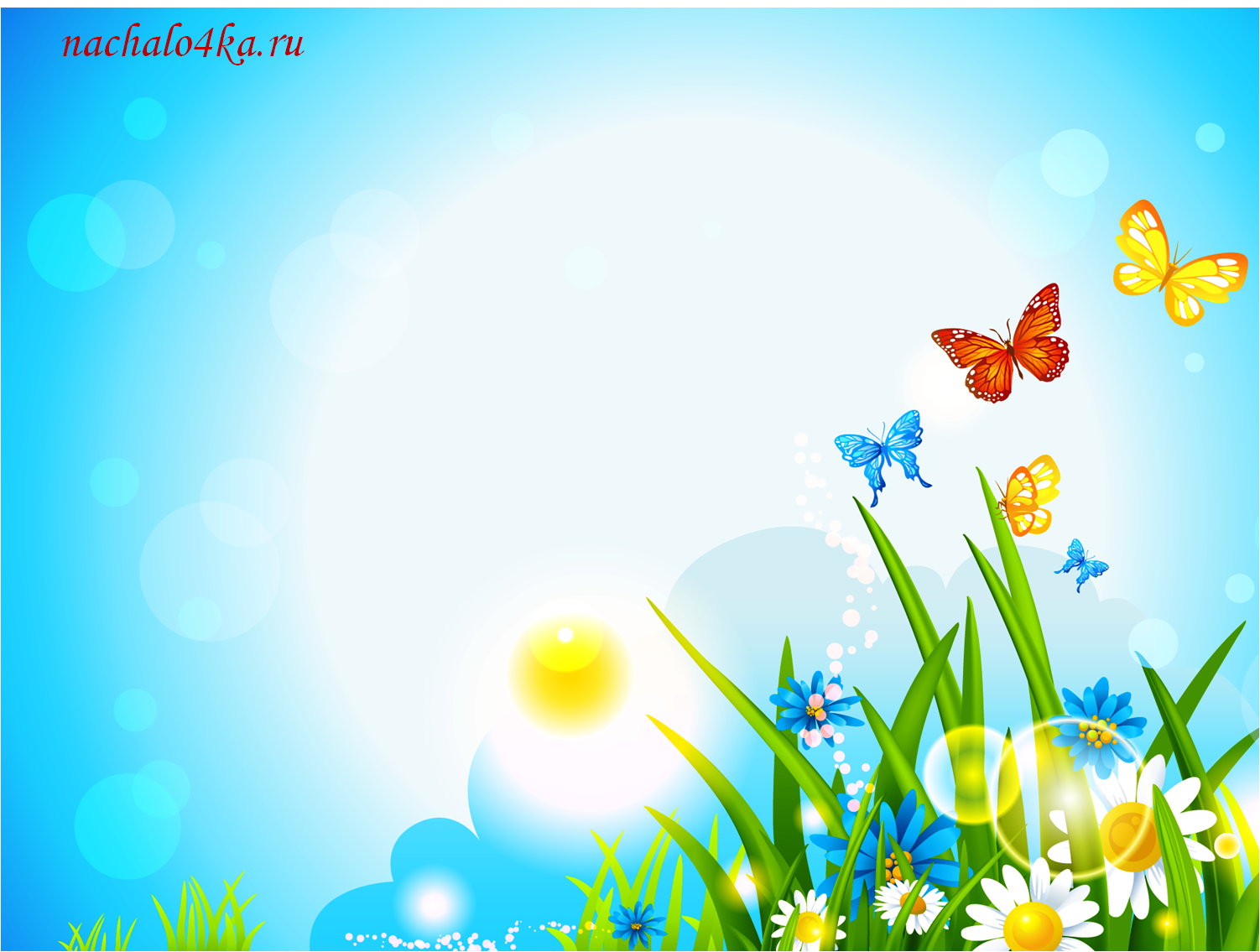 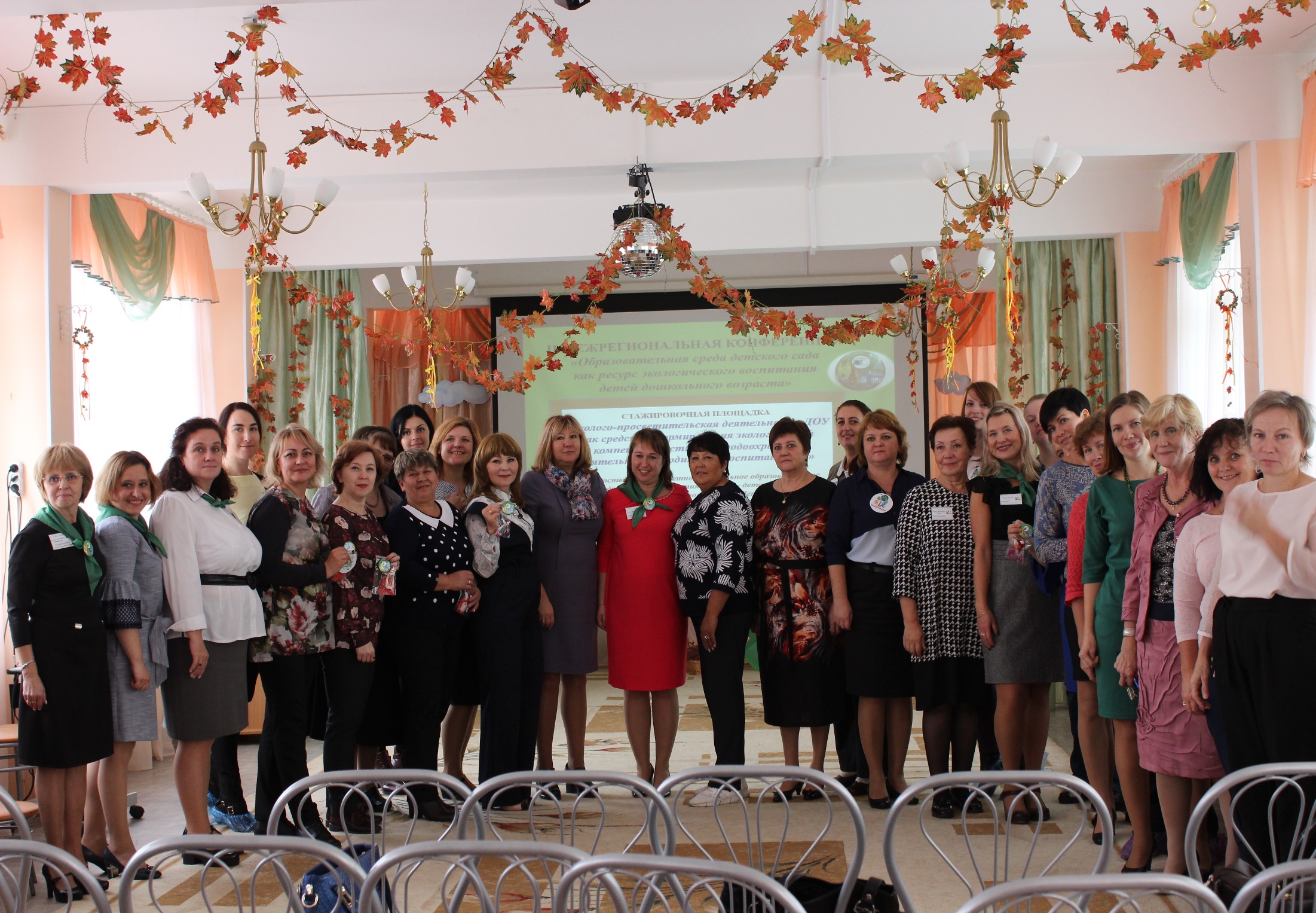 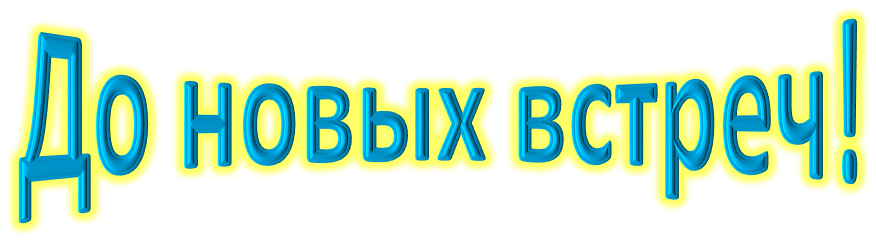